Performance Driven Data Analysis for America’s Promise Grantees: Where We Are and Where We’re Headed
High Impact Partners on behalf
of the Employment and Training
Administration, DOL
August 22, 2018
Gregory Scheib
Workforce Analyst
U.S. Department of Labor, Employment and Training Administration
2
3
What is your role in the America’s Promise grant?
Authorized Representative
Program Director
Performance Specialist
IT Professional
Other
4
What is the frequency of your data collection and analysis?
Daily
Weekly
Monthly
Quarterly
What is data?
5
Kevin Mauro
HIP Project Lead, HUB
U.S. Department of Labor, Employment and Training Administration
Timothy Dudley
H-1B Performance Analyst
U.S. Department of Labor, Employment and Training Administration
6
Heidi Sheppard
America’s Promise
Technical Assistance Lead
U.S. Department of Labor, Employment and Training Administration
7
Review of the America’s Promise performance data
Discuss challenges facing grantees in Year 2 of the grant
How to use your data to reach your performance goals
Technical assistance and performance-related questions
8
America’s Promise Performance Reporting Data: Where Are We Now?
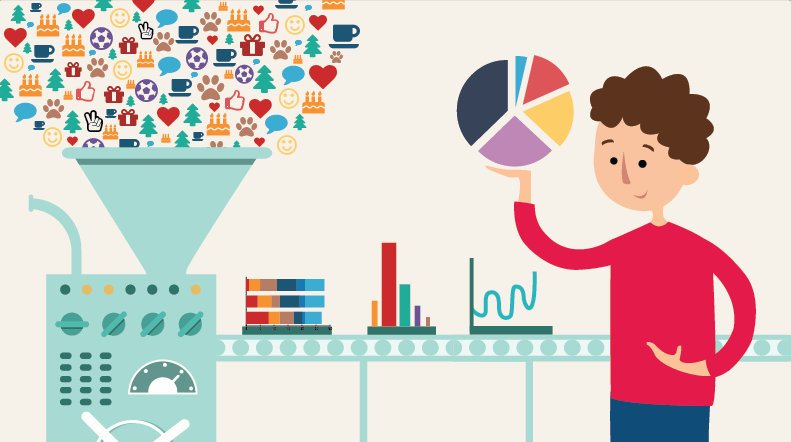 9
America’s Promise Performance Reporting Data: Where Are We Now?
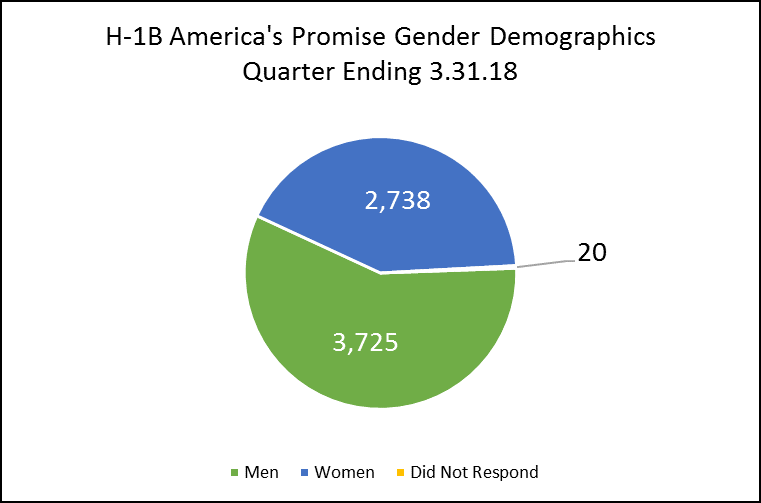 10
America’s Promise Performance Reporting Data: Where Are We Now?
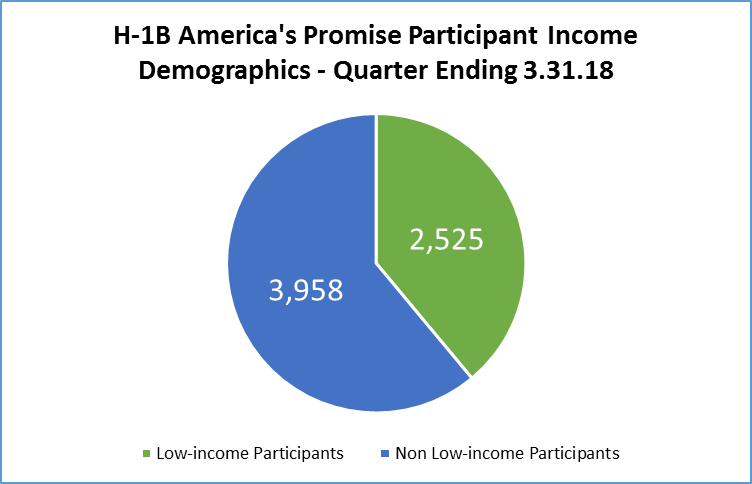 11
America’s Promise Performance Reporting Data: Where Are We Now?
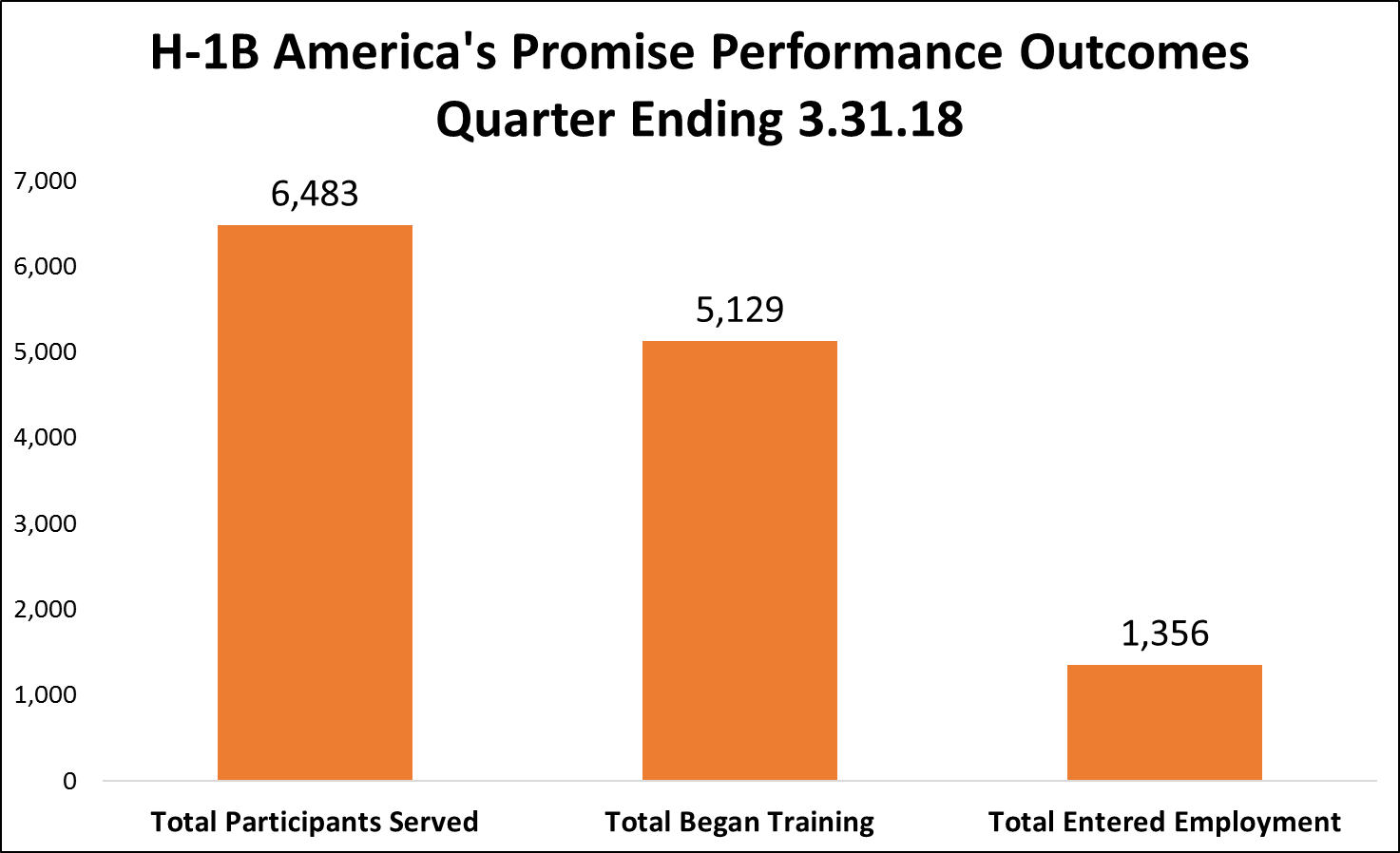 12
America’s Promise Performance Reporting Data: Where Are We Now?
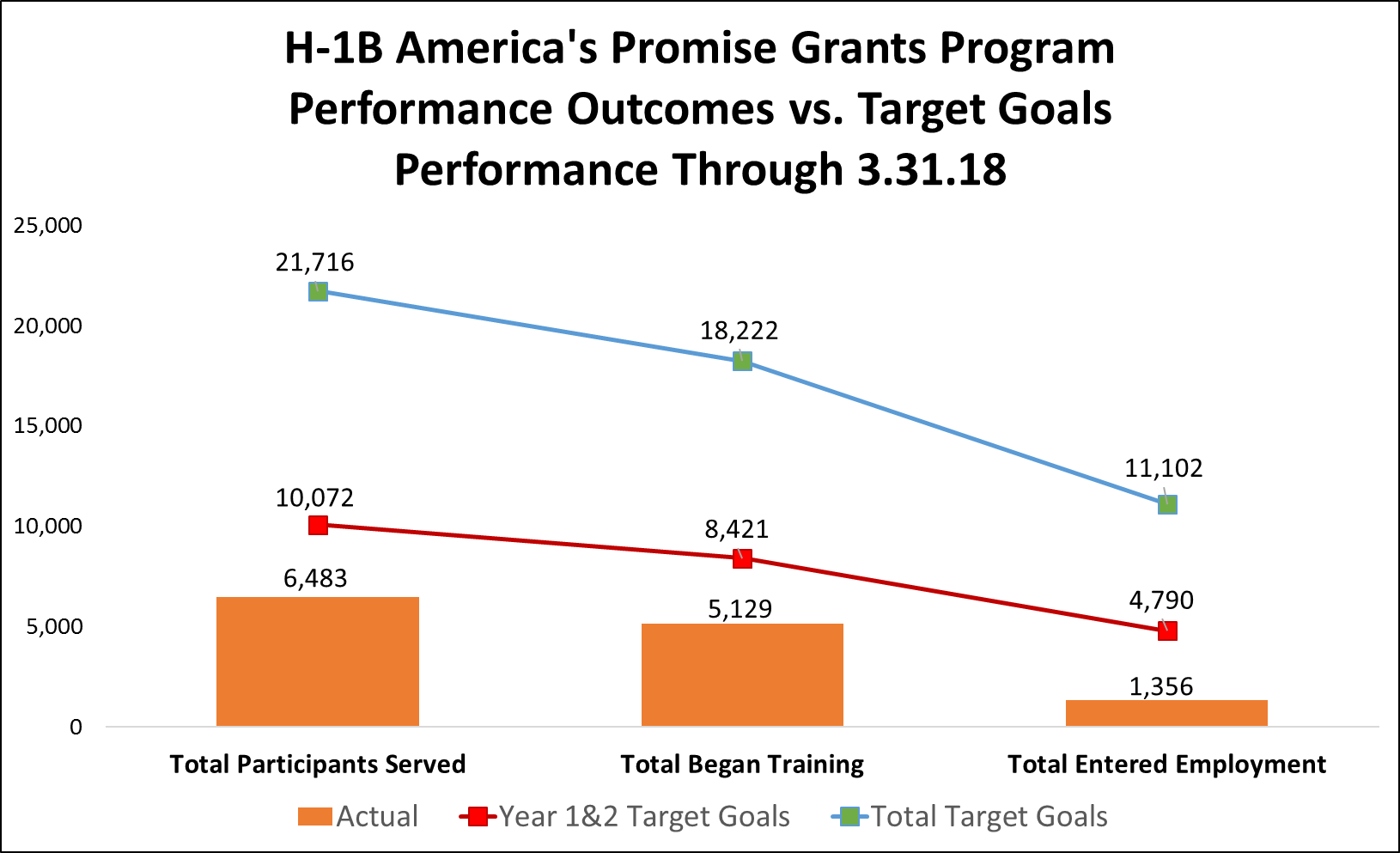 13
America’s Promise Performance Reporting Data: Where Are We Now?
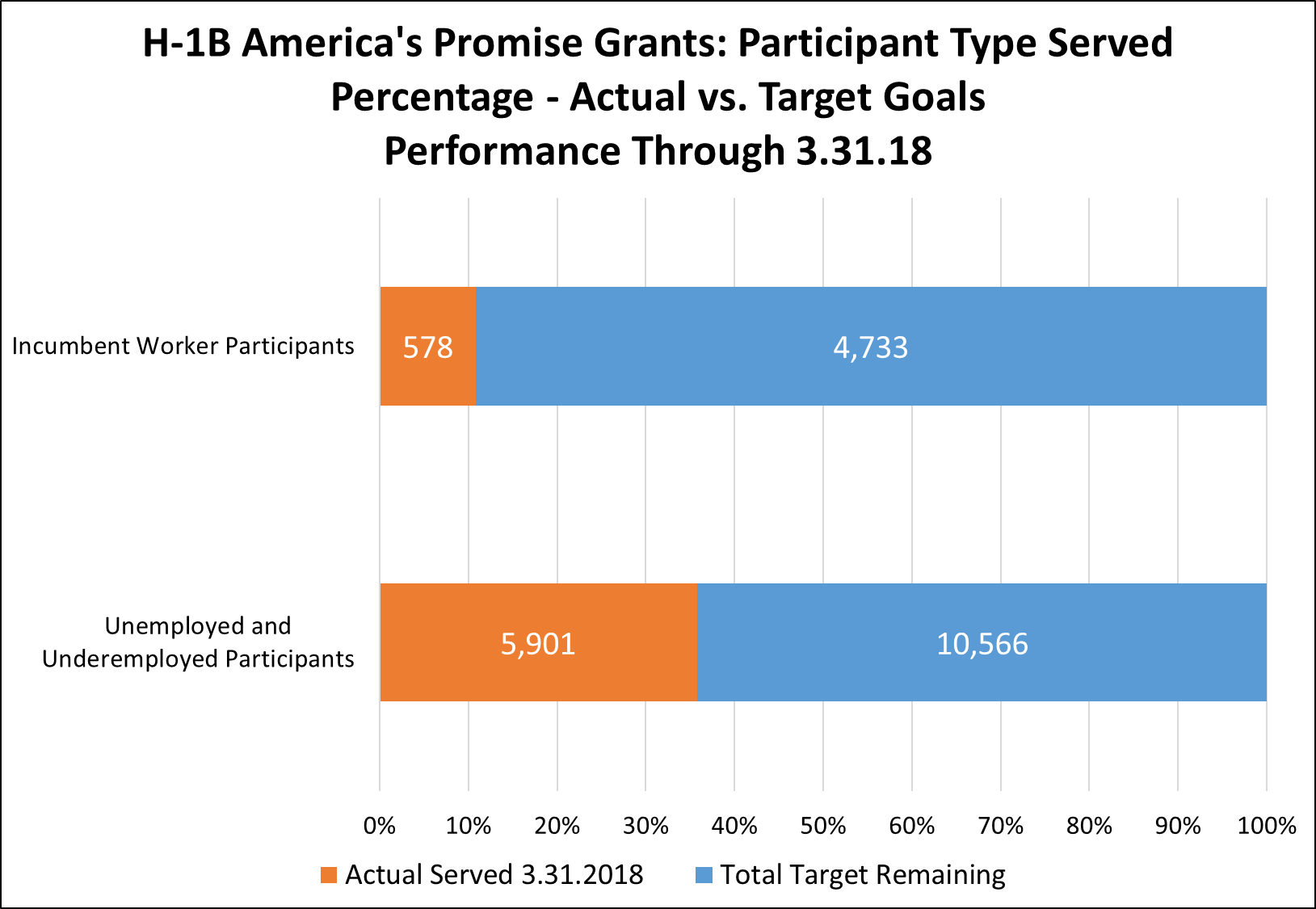 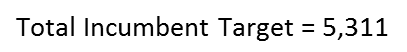 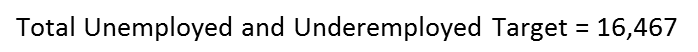 14
America’s Promise Performance Reporting Data: Where Are We Now?
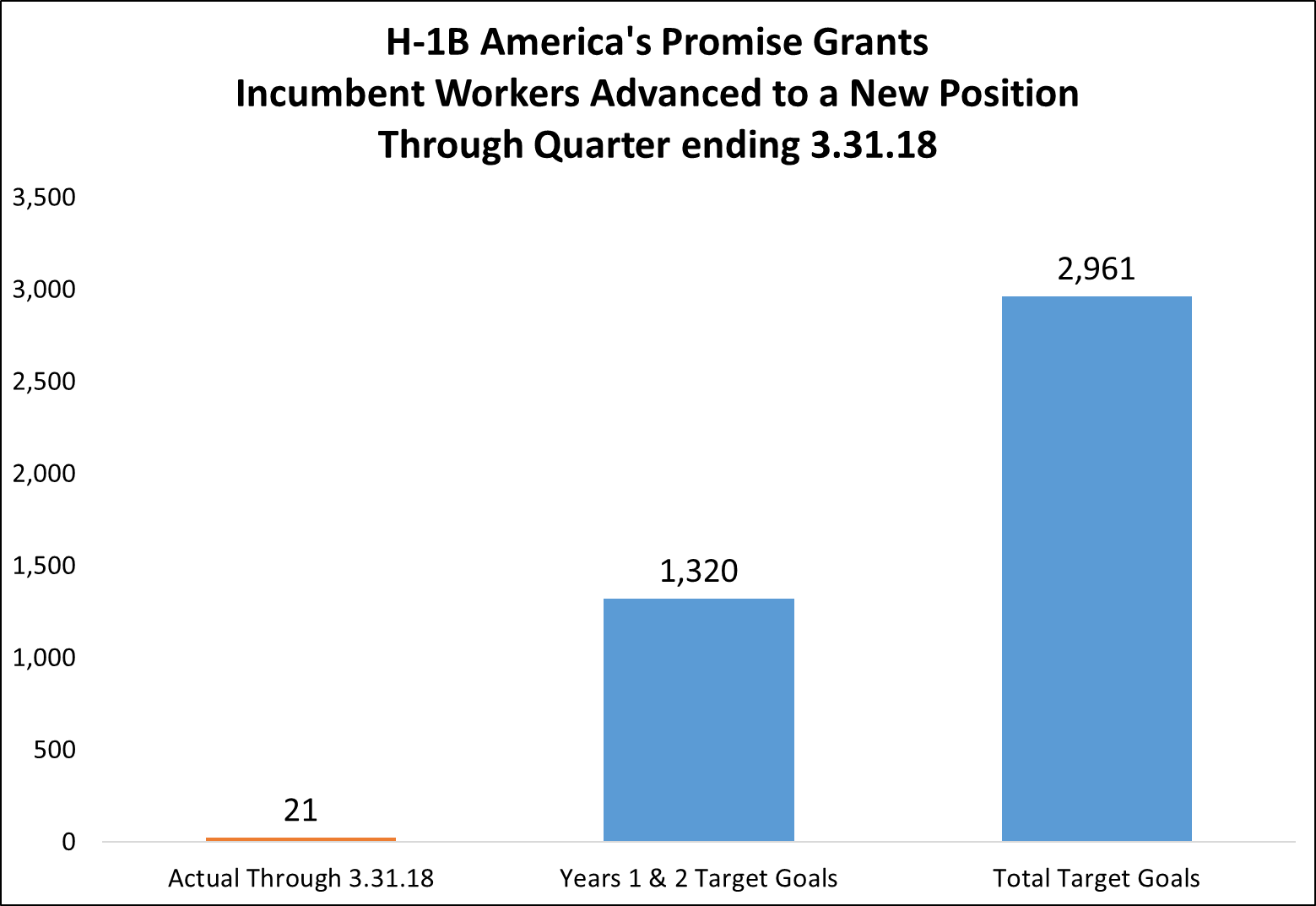 15
America’s Promise Performance Reporting Data: Where Are We Now?
16
America’s Promise Performance Reporting Data: Where Are We Now?
17
18
America’s Promise Performance Reporting Data: Discussion
How often do you and your partners review this data together?
Are you facing any difficulties that could be causing your reported performance data to be lower than your targets?
19
America’s Promise Performance Reporting Data: Discussion
What best practices would you attribute to some of the data where you are meeting measures?
What steps will you be taking in the next year to meet your grant outcomes?
What type of performance technical assistance or information would assist you in meeting or exceeding your performance targets in the coming year ?
20
21
Peer-to-Peer: New Program Leadership Onboarding (Webex) 
September 2018
Webinar: Telling Your Story
September 2018
Webinar: Innovative Supportive Services
October 2018
22
Resources:
America’s Promise Community of Practice
Your home for all of America’s Promise online resources
https://h1bap.workforcegps.org/ 
H-1B Performance Reporting Resources for TechHire, SWFI and America's Promise Grants
Your go-to source for all things performance reporting related
https://h1bap.workforcegps.org/resources/2018/01/17/16/46/H-1B-Performance-Reporting-Resources-for-TechHire-SWFI-and-America-s-Promise-Grants 
H-1B WIPS Tips
Guidance on common WIPS reporting issues
https://h1bap.workforcegps.org/blog/Tips-and-Information/2018/03/27/19/45/H-1B-WIPS-Tips
23
America’s Promise Mailbox
U.S. Department of Labor
AmericasPromise@dol.gov
202.693.3949
25